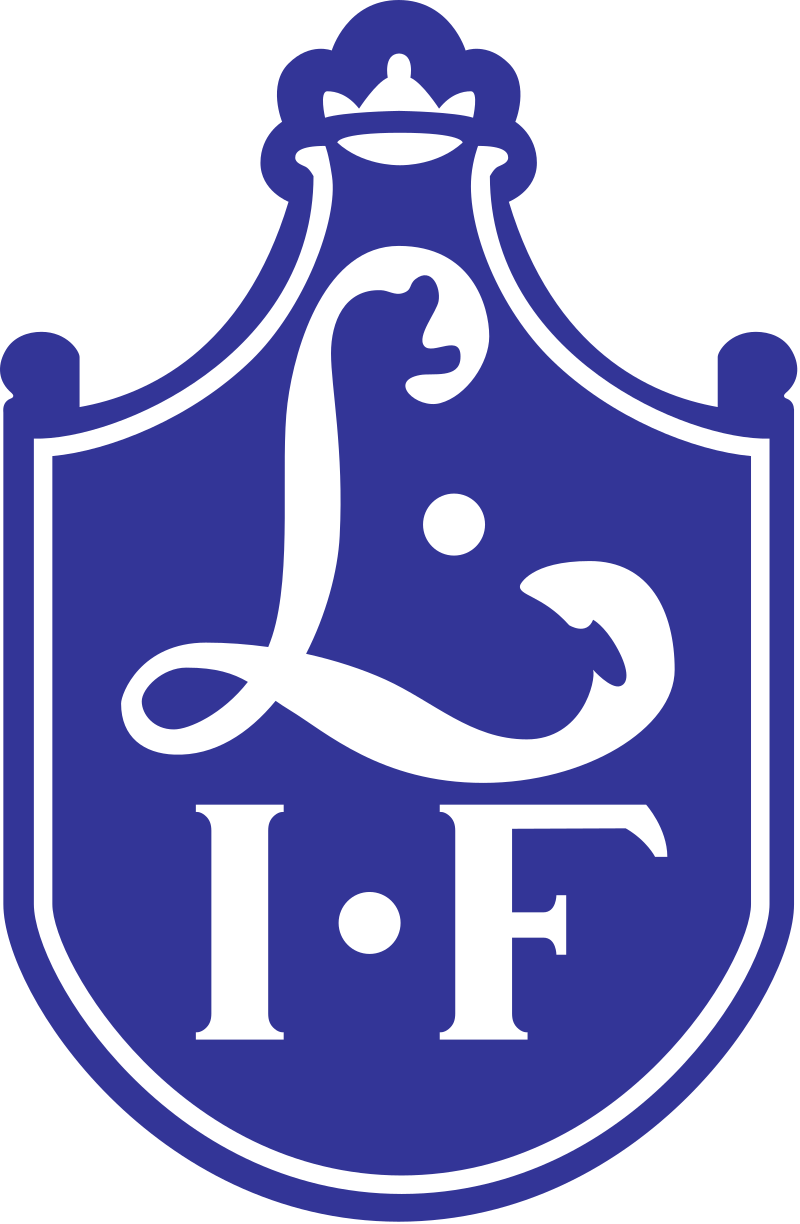 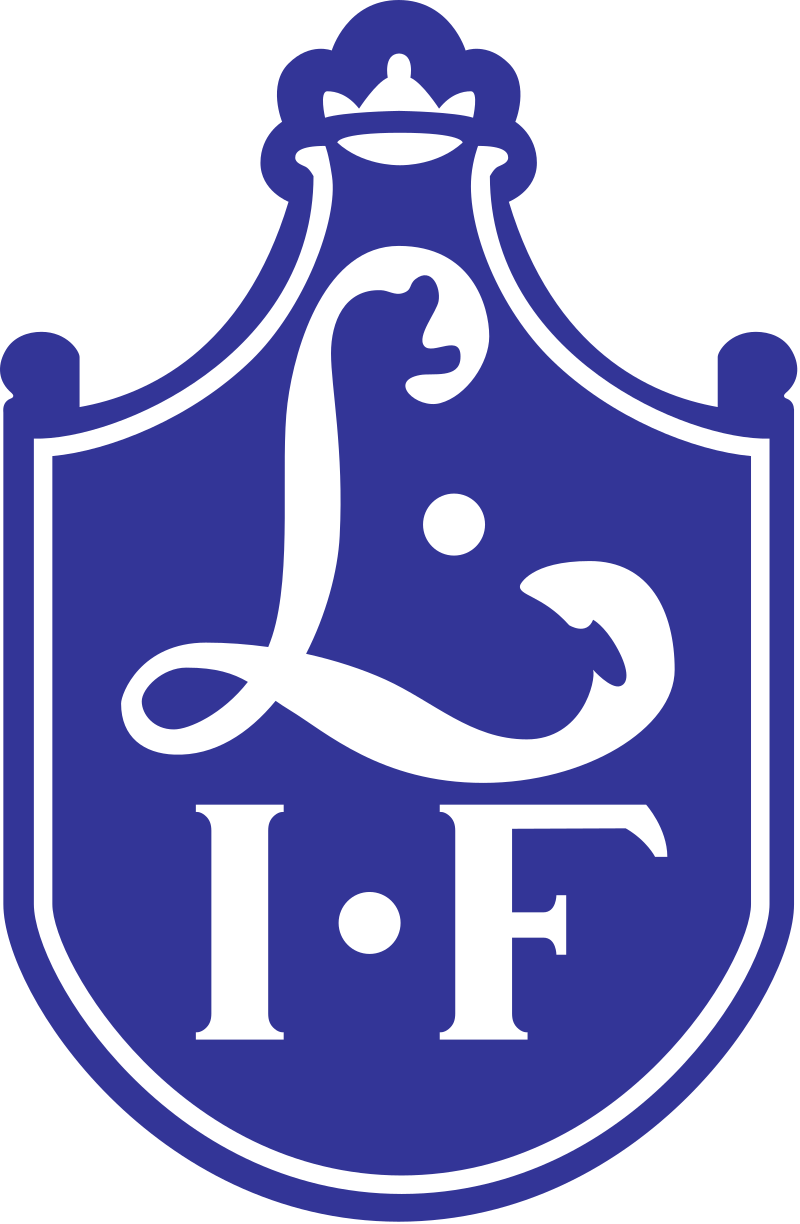 Föräldramöte F 2014 säsong 2023
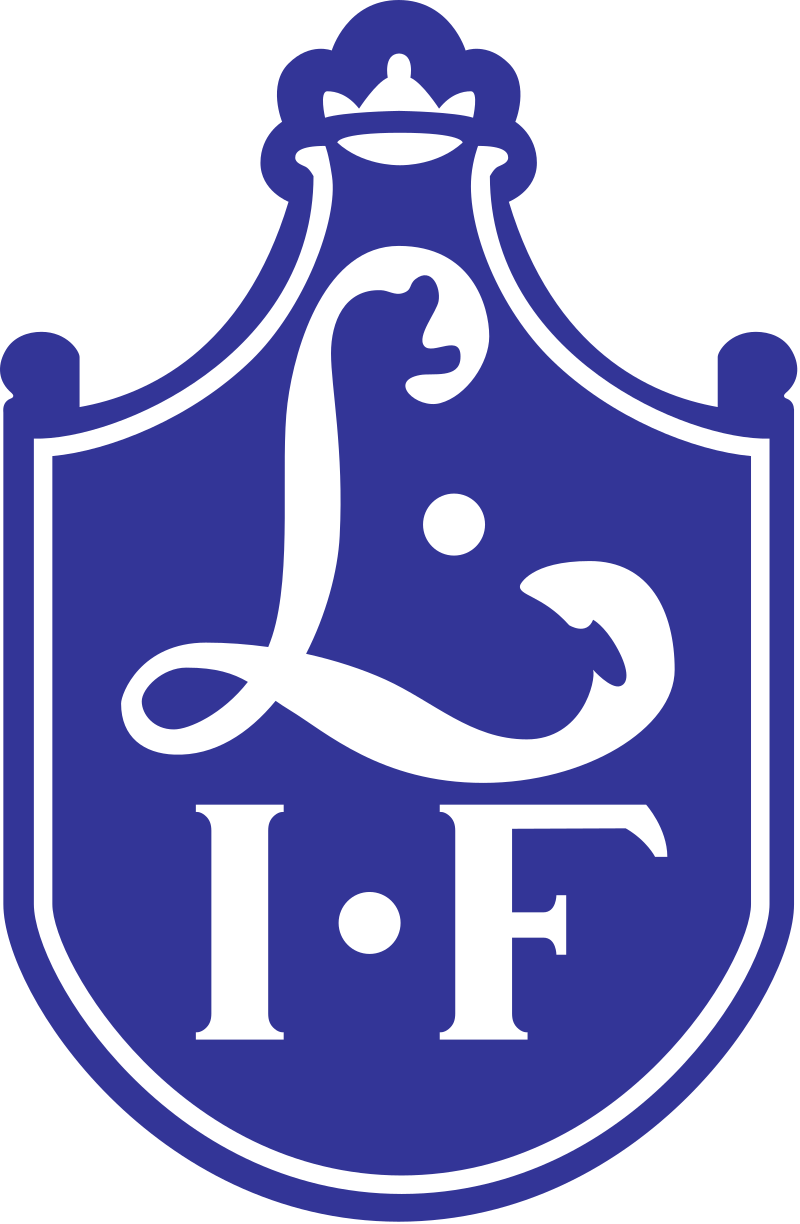 Ledare 2023
Peter Hult			administratör laget.se
Oscar Davidsson
Charlott Hammarlund	Lagledare	
Evelina Jonsson		kassör
Sandra Martinsson
Sofia Aronsson
?				kioskansvarig
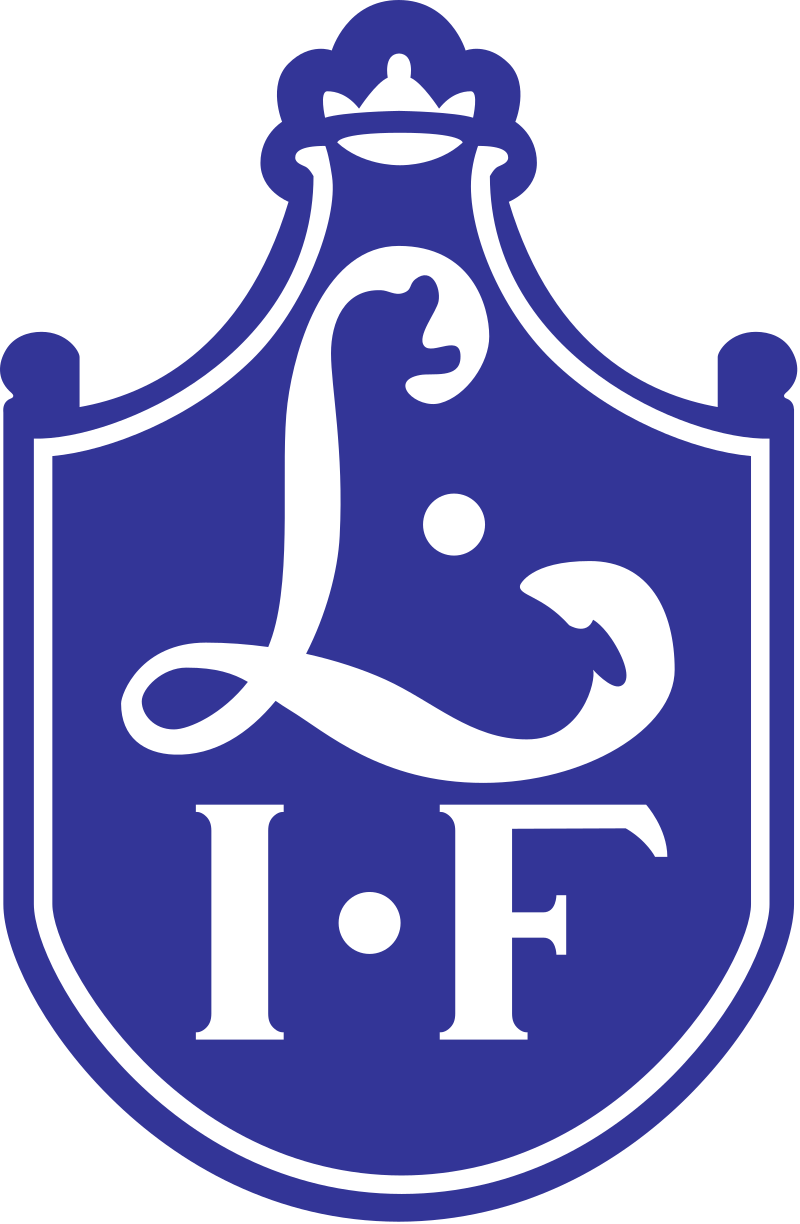 Ordinarie träningstider 2023
Tisdagar 	kl. 17.30 - 18.45		D-plan

Torsdagar 	kl. 17.30 – 18.45		C-plan
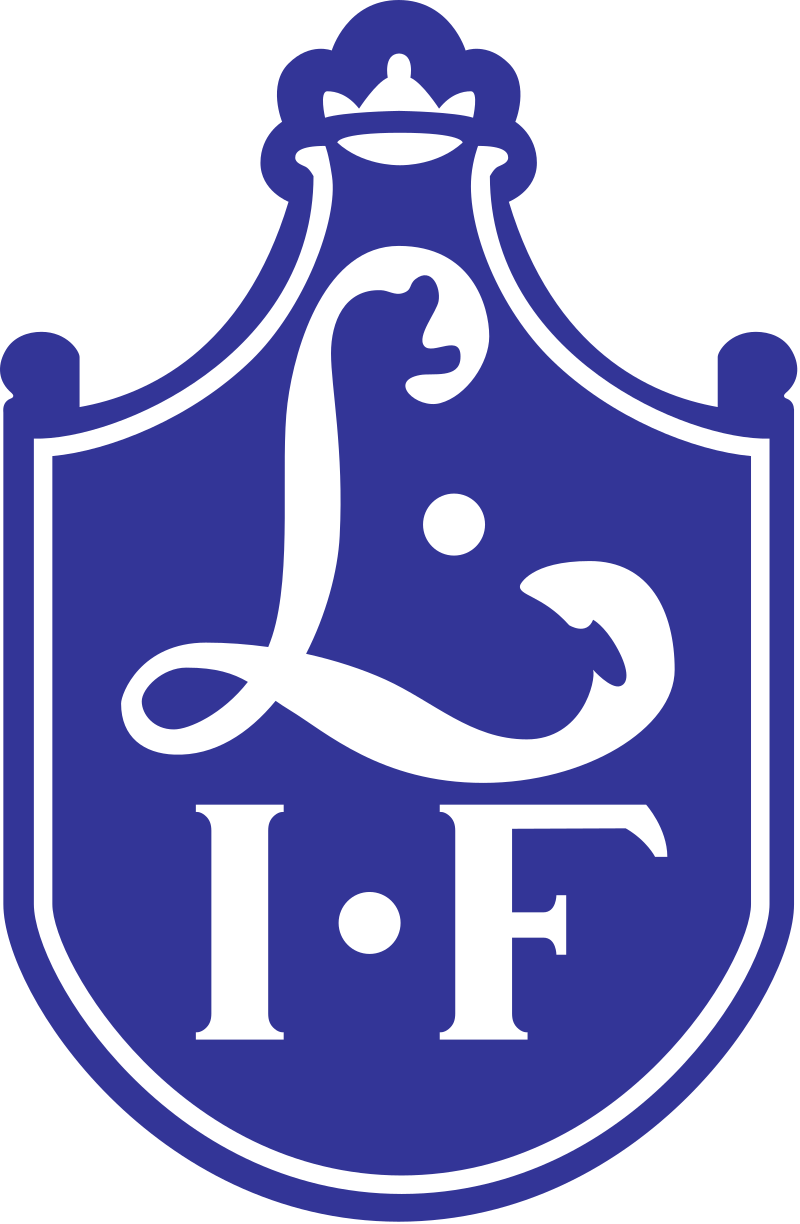 Poolspel 2023
4 utespelare och 1 målvakt

Speltid: 3x10 minuter

Fria byten

Utrustning spelare: Tröja, byxor, strumpor, skor, benskydd
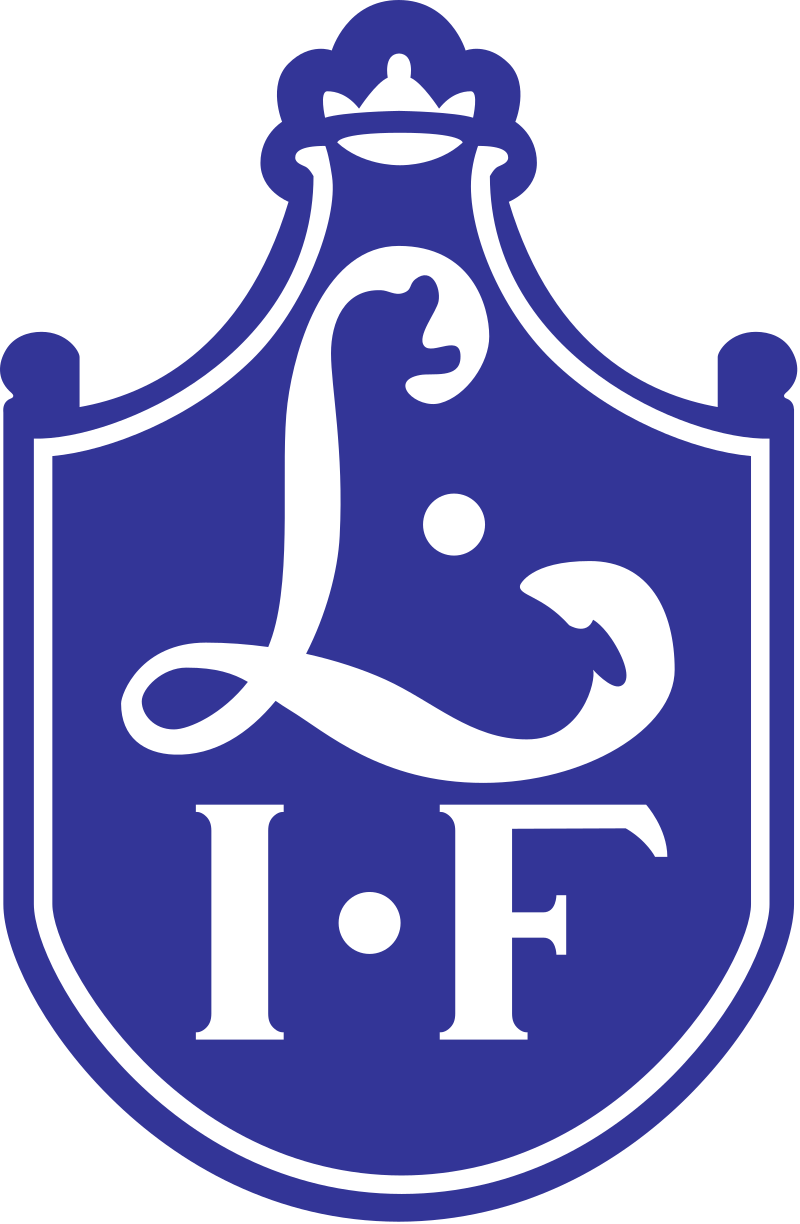 Lagindelning
17 spelare anmälda för säsongen
2 färger/grupper per match

Röd:	Vera, Isabella, Maja.A, Elsa			Ledare: Sofia och Sandra

Blå:	 Maja.D, Alma, Alea, Leandra			Ledare: Oskar

Grön: Nellie, Simina, Lindy, Fanny			Ledare: Evelina

Gul: Lovis, Charlize, Stina, Milla, Tindra-Lee	Ledare: Peter och Charlotte
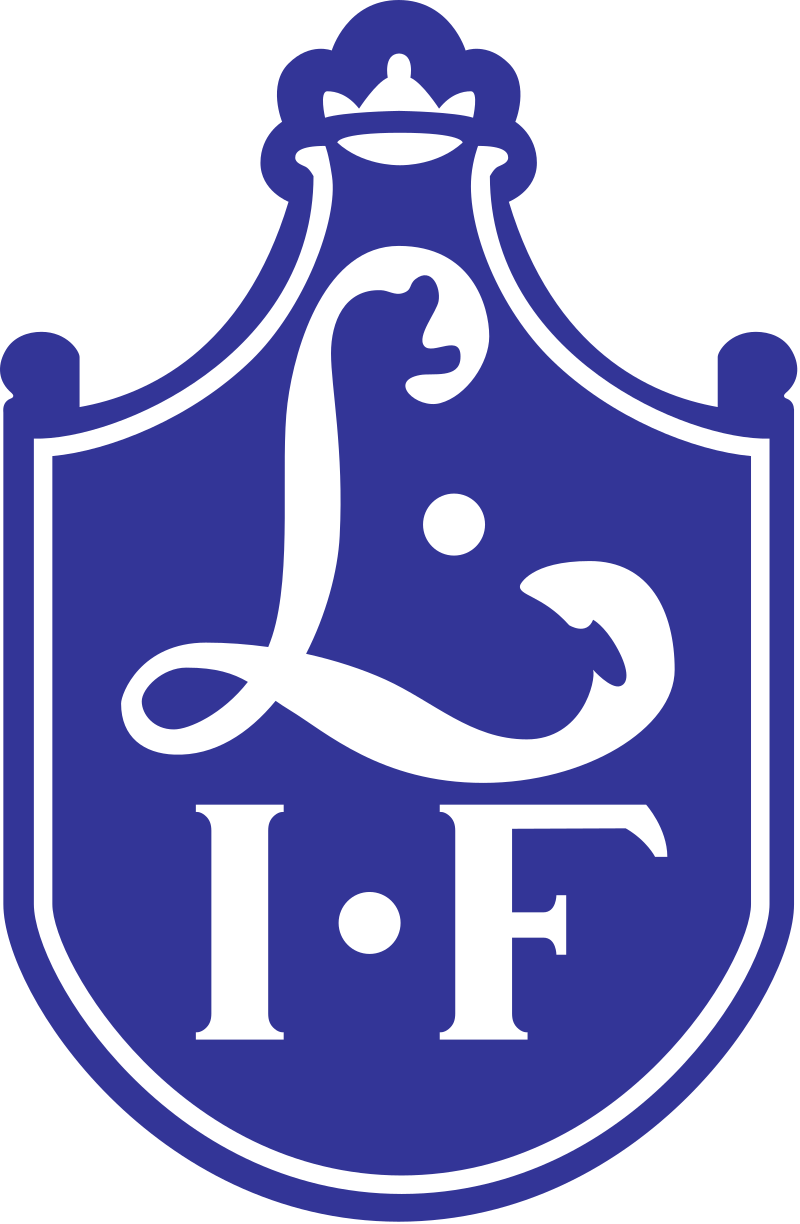 Poolspel
Ljungby 2 lag, Älmhult 2 lag, Lagan, LEIF, Alvesta GoIF

Omgång 1:		Datum: 6 maj
Omgång 2:		Datum: 28 maj
Omgång 3:		Datum: 17-18 juni
Omgång 4:		Datum: 12 augusti
Omgång 5:		Datum: 2-3 sept
Omgång 6:		Datum: 23 sept
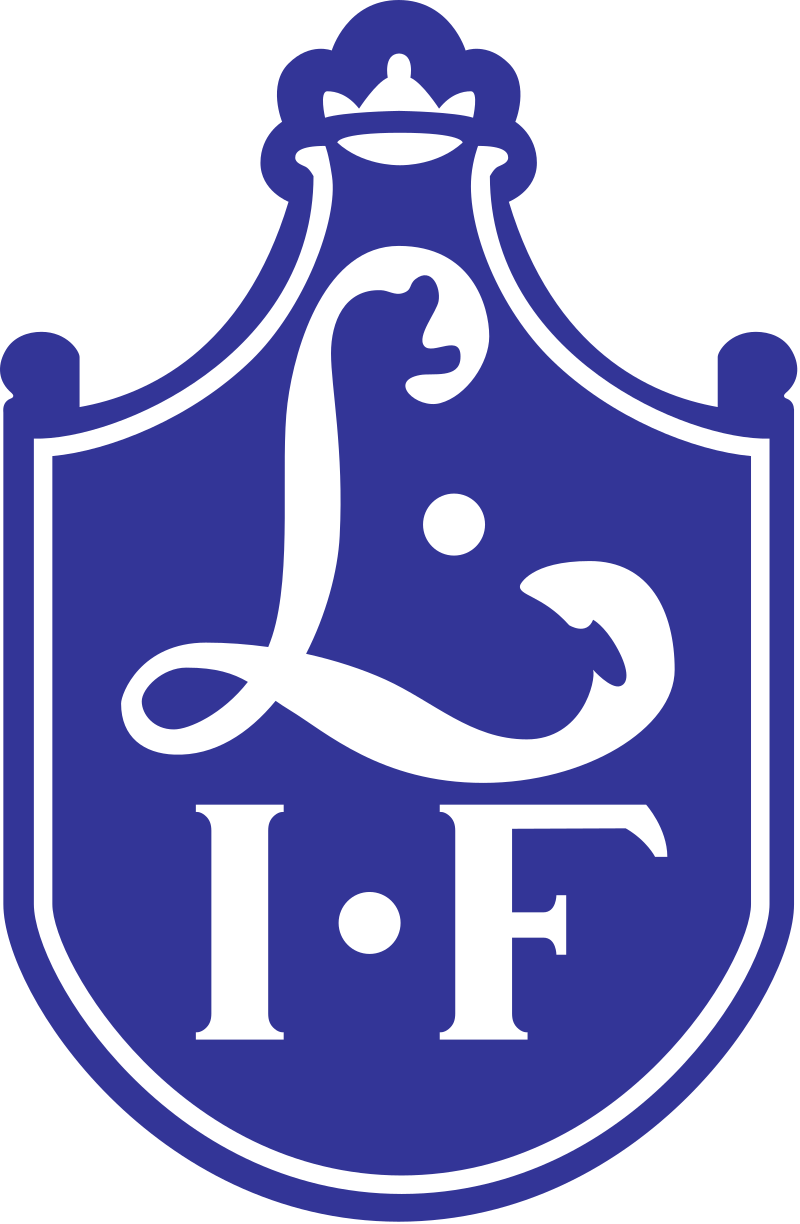 Övrigt
Medlemsavgift 900 :- (medlemsavgift 200 :-, träningsavgift 600 :-, lagkassan 100 :-)

Shorts till matcherna (ingår i medlemsavgift)

Kläder efter väder

Uppförande och språk

Cup 

Kallelse till matcher och träningar:
Kommer
Kommer inte
Obesvarad		Detta alternativ får inte förekomma!
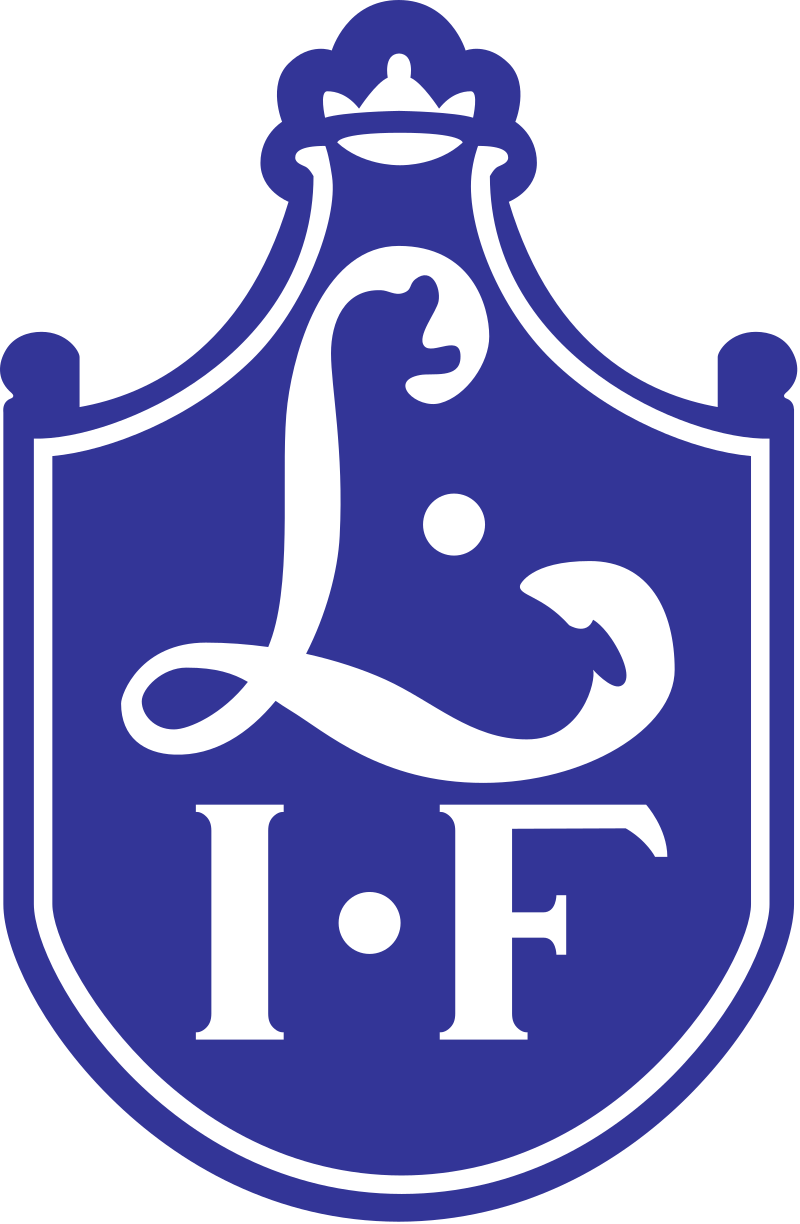 Kläder tränings-kit
Tränings-kit Profilhörnan
Profilhörnan på Fabriksgatan. 
Ny kollektion 2023
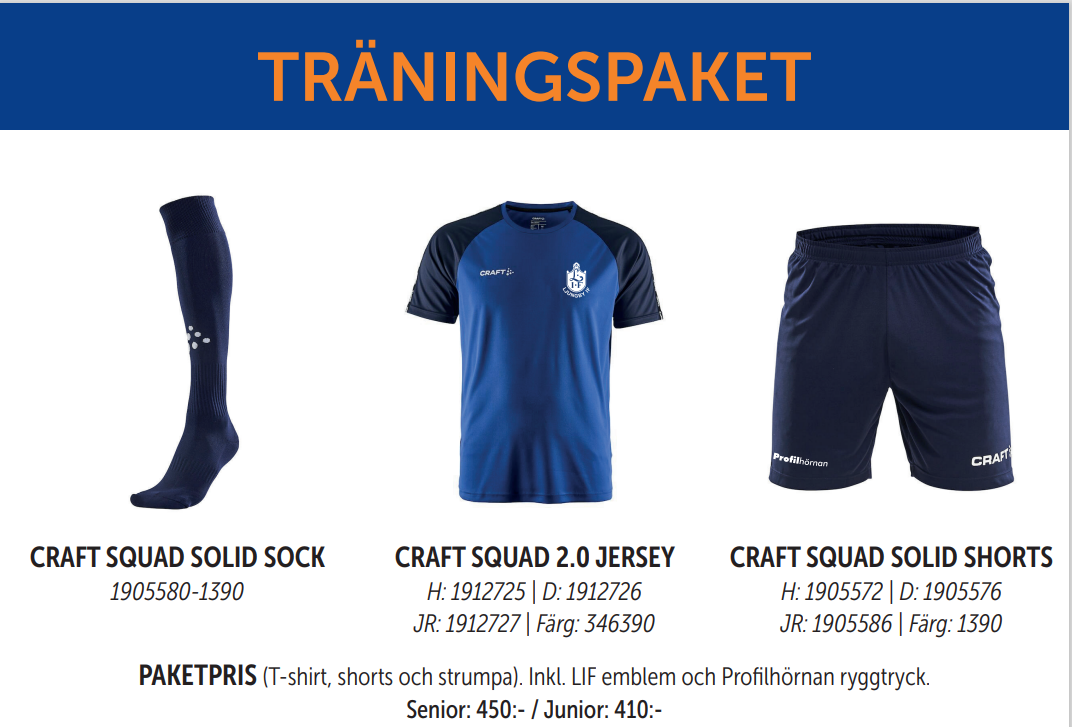 Bra att komplettera med
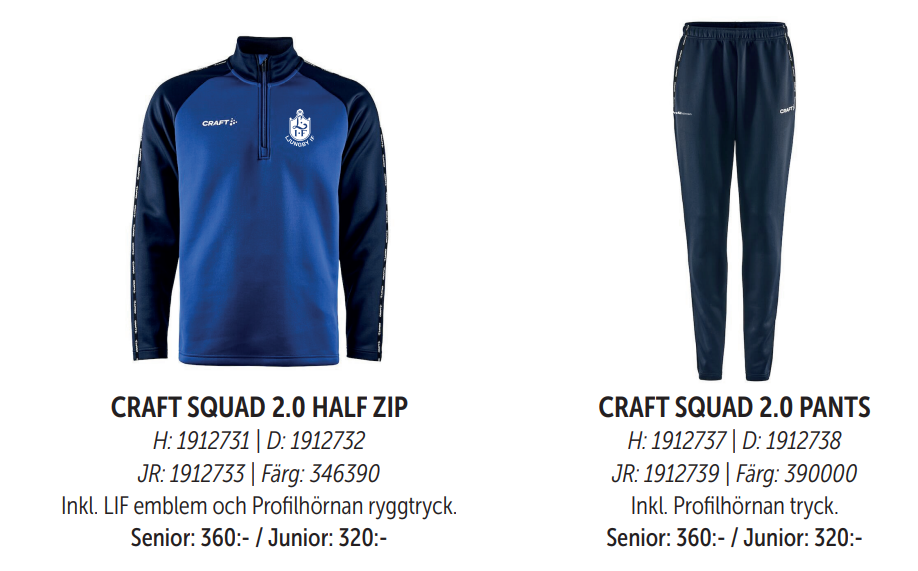 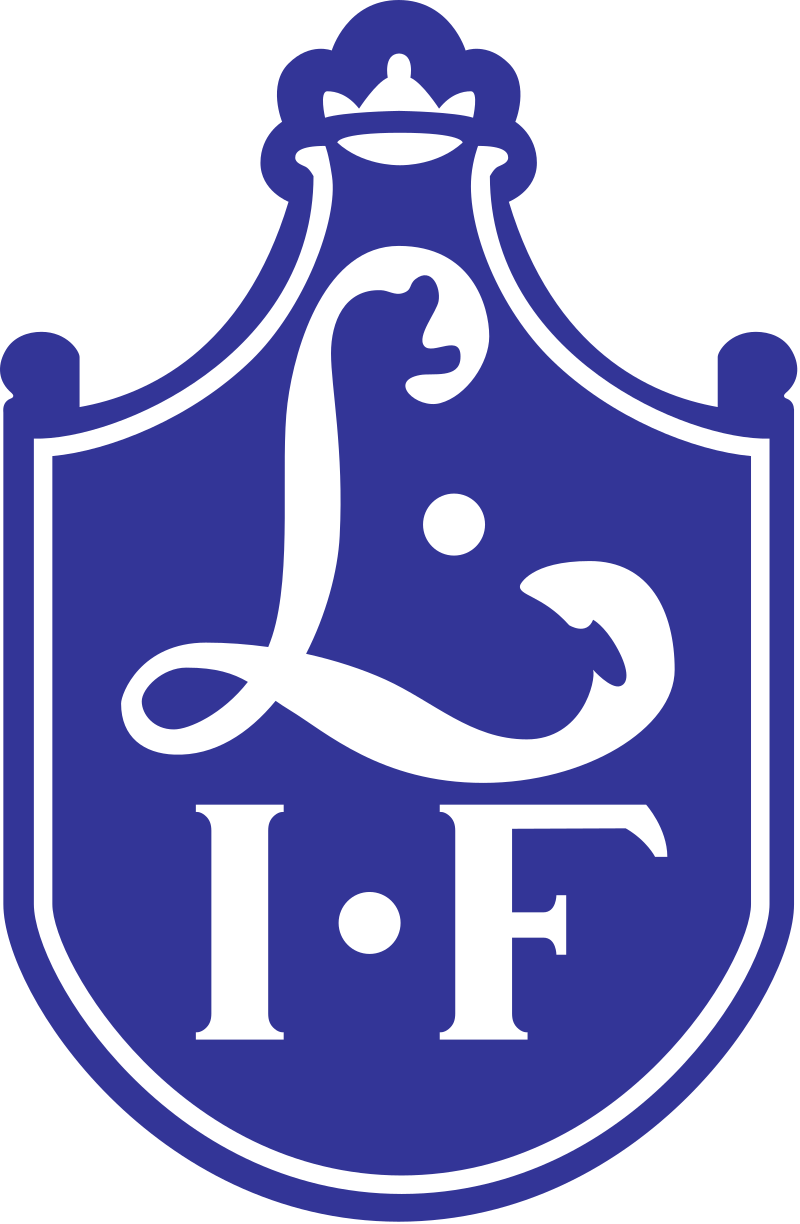 Kickoff lördag 22 april10.00-14.00
F9 (2014) förhållningsregler


Vårdat språk
Vara snälla
Kämpa
Visa glädje
Samarbeta
Lyssna på varandra
Respekt
Komma i TID
Fokus på träningar